Webinar – FAQ Session
TLE Roster Verification Import
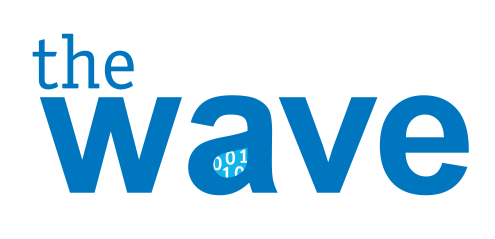 Participation
 TLE Steps for Success
 TLE Roster Verification Import Video
 http://vimeo.com/87904409
 Questions from Districts
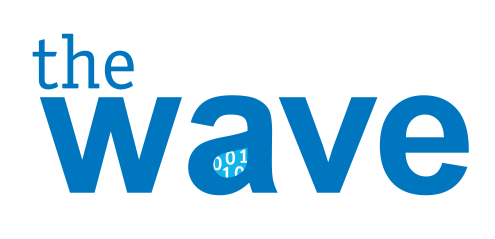 Participation
 TLE Steps for Success
 TLE Roster Verification Import Video
 http://vimeo.com/87904409
 Questions from Districts
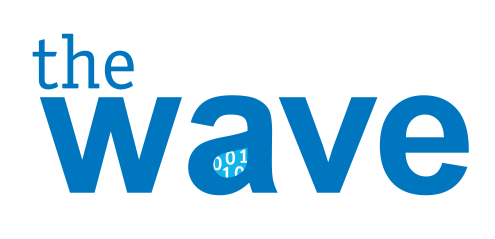 Participation
Tested Grades and Subjects Only
 Grades 4 – 12
 Subjects Elementary
 Reading/ELA and Math
 Subjects High School
 English III, Algebra I, Algebra II, Geometry.
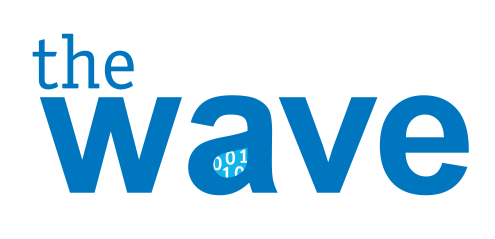 Participation
4063  English As A 2nd Language — Grades 9-12
4064  International English Language
4065  IB Language Arts
4210  Reading
4215  Title I Reading
4230  World Literature
4404  Title I Math
4405  ACE Math Remediation
4411  Algebra I
4412  Algebra II
4414  ACE Algebra I Remediation
4415  ACE Algebra II Remediation
4418  Intermediate Algebra
4420  Algebra Matrix
4421  Contextual Algebra
4431  Pre Algebra (Elective Credit Only)
4432  Algebra I A (1/2 Unit Credit)
4433  Algebra I B (1/2 Unit Credit)
4520  Combined Geometry
4521  Contextual Geometry
4524  ACE Geometry Remediation
4530  Plane Geometry
4540  Solid Geometry
4630  General Mathematics (For Elective Credit Only)
4640  High School Arithmetic (For Elective Credit Only)
4811  Applied Math I (For Elective Credit Only)
4812  Applied Math II (For Elective Credit Only)
4820  IB Math
1044  Transitional Fourth Grade(3 to 4) (Math/Reading)
1054  Fourth Grade (Math/Reading)
1055  Fifth Grade (Math/Reading)
1056  Sixth Grade (Math/Reading)
1057  Seventh Grade (Math/Reading)
1058  Eighth Grade (Math/Reading)
1114  Language Arts
1115  Spelling/Vocabulary
1116  Title I Language Arts
1132  Reading
1134  ACE Remediation Reading
1139  Title I Reading
1313  English as a Second Language
2204  Mathematics
2217  Pre Algebra
2227  Algebra I (NOT FOR HIGH SCHOOL CREDIT)
2230  Geometry (NOT FOR HIGH SCHOOL CREDIT)
2231  Title I Math
2232  Combined Geometry (not FOR HIGH SCHOOL CREDIT)
2234  ACE Math Remediation
2510  Advanced Programming (For Math Credit)
2537  AP Computer Science Course A (For Math Credit)
2538  Computer Science Course AB (For Math Credit)
4010  AP English Lit. & Comp.
4051  English III (Amer. Lit)
4057  AP English Language & Composition
4058  ACE Reading remediation
4060  ACE English III remediation
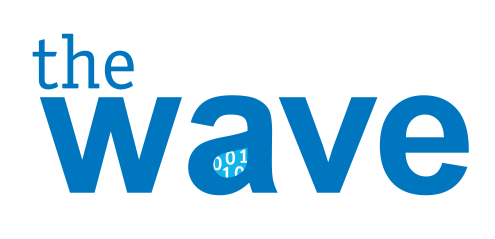 Participation
 TLE Steps for Success
 TLE Roster Verification Import Video
 http://vimeo.com/87904409
 Questions from Districts
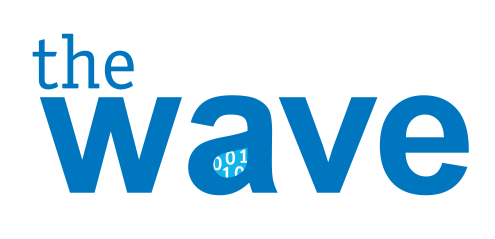 Goal 1 – Data Clean Up in the  Wave TLE Roster Verification Import Application 	(March 4 – March 31) 
 Goal 2 – Every “participating” teacher a Single Sign On Account with Certificate 	Number
 Goal 3 – Every “participating” teacher a Single Sign On Account with Certificate 	Number; 	associated with your district.
 Goal 4 – Final Data Clean Up in the Battelle For Kids application April TBD – April 	TBD.
 Goal 5 – Every “participating” teacher a Single Sign On Account with Certificate 	Number;	associated with your district; with the Battelle for Kids role assigned 	to their account.
 Goal 6 – Teachers Begin Roster Verification by logging into Single Sign On and 	Clicking on the Battelle for Kids application.  (approximately April 15 to 	approximately May 31)
 Goal 7 – Principals/Administrators review and approve rosters in the Battelle for Kids 	application (completed by June 12)
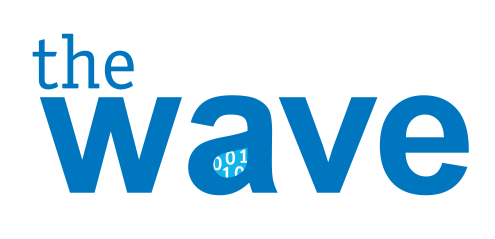 March 4 – March 31
 Goals 1, 2, & 3
 April TBD to June 12
 Goals 4, 5, 6 & 7
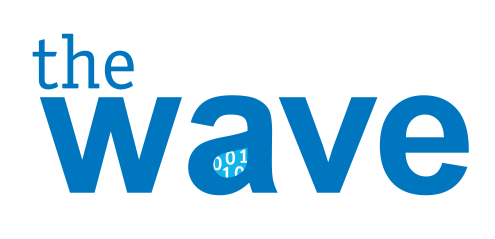 March 4th – March 31st
Goal 1 - Data Clean Up in the  Wave TLE Roster Verification Import Application (March 4 – March 31)
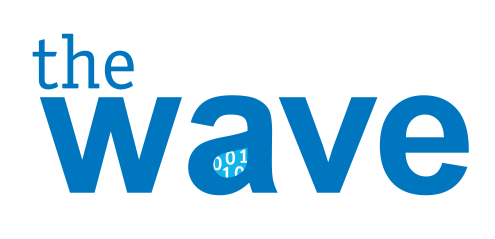 March 4th to March 31st
Goal 2 - Every “Participating” Teacher A Single Sign On Account with Certificate Number
 1 – Determine if your teachers already have an SSO account.  If they do, Goal 1 is complete.
 2 – If the teacher does NOT have an SSO account, have them go to the home page and create a user account on their own.

 Show example of How to Go to the SSO and create an account.
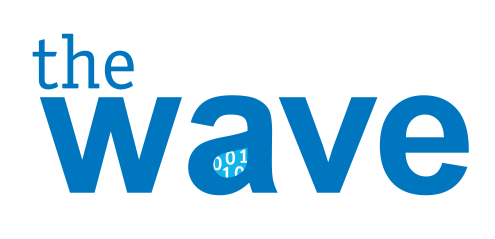 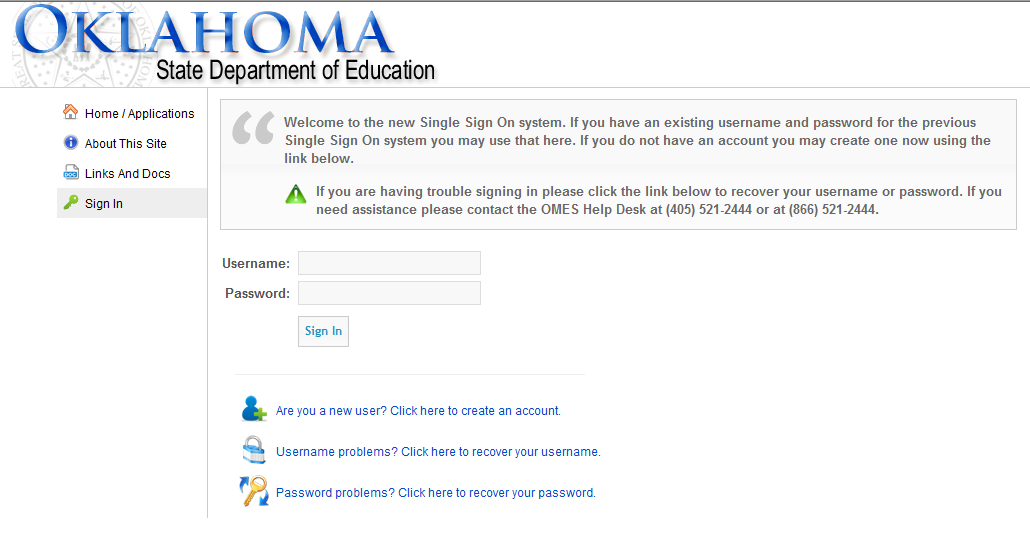 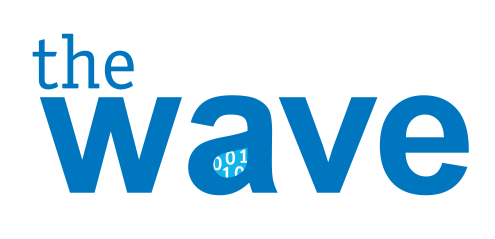 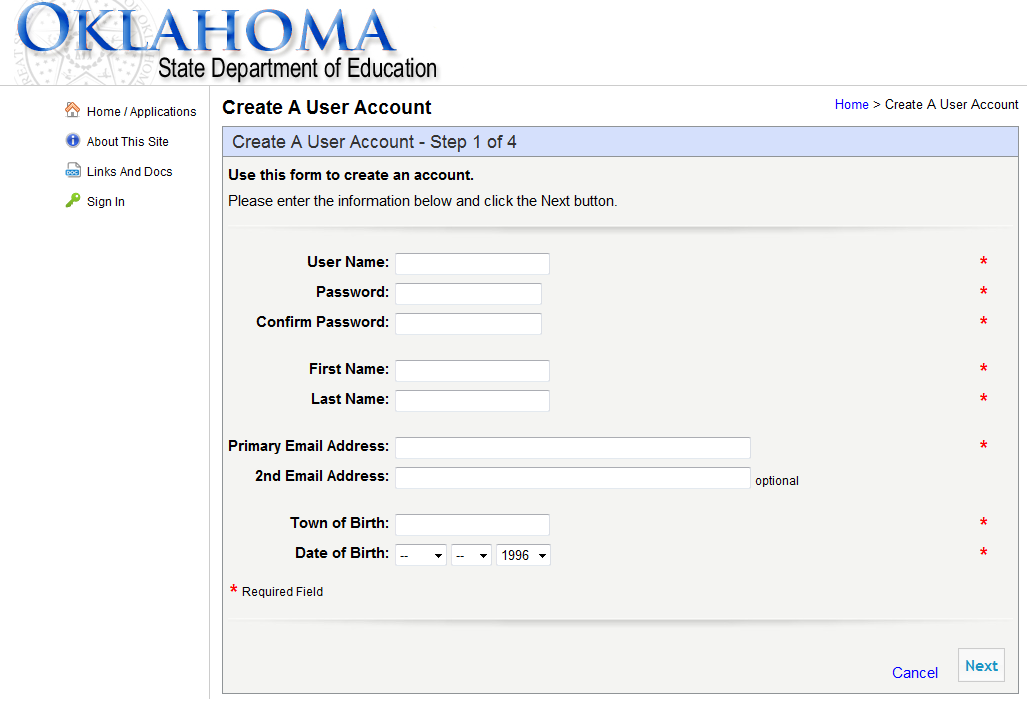 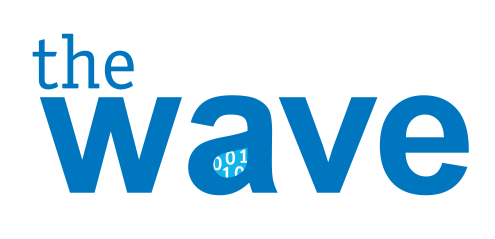 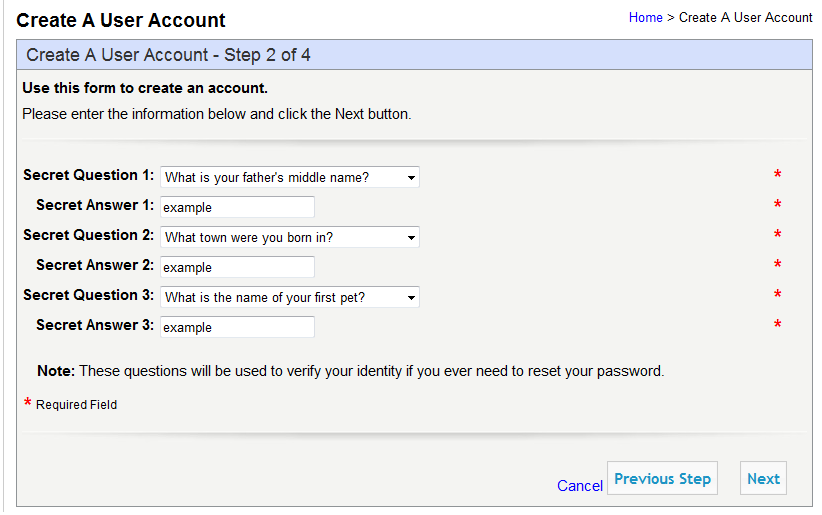 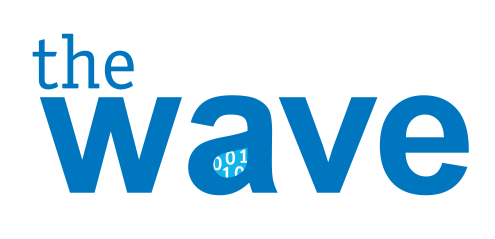 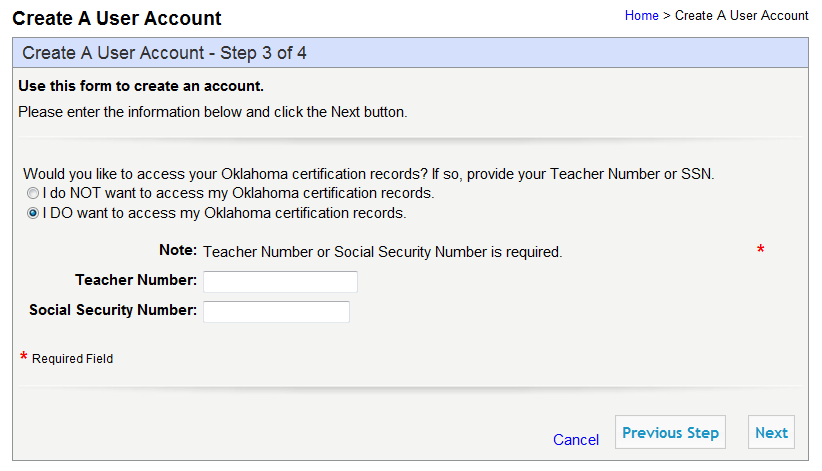 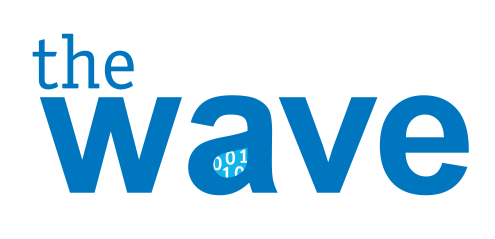 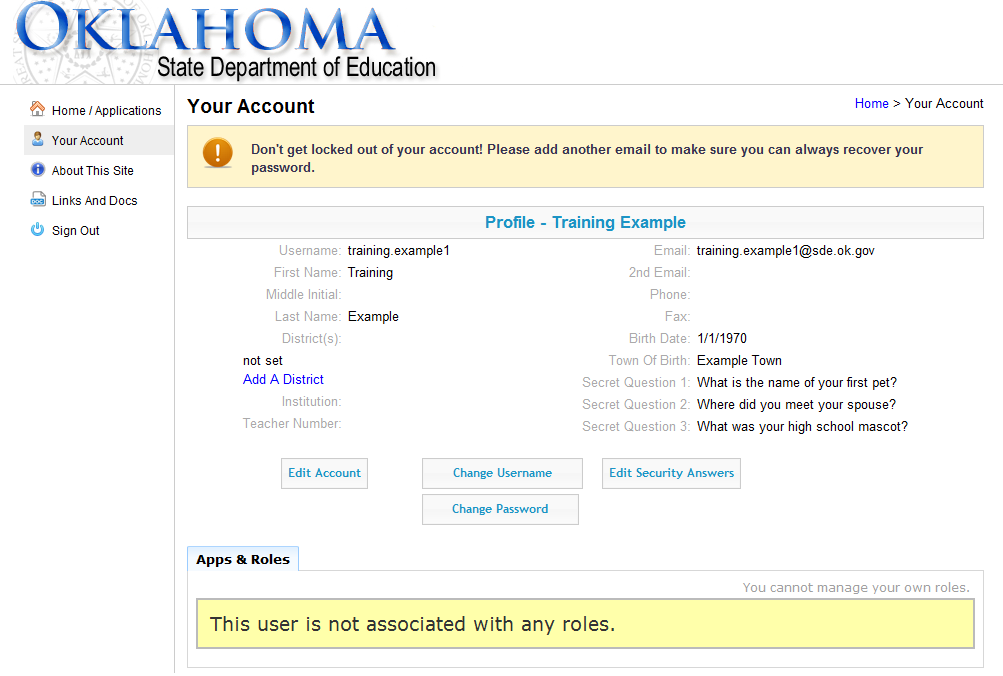 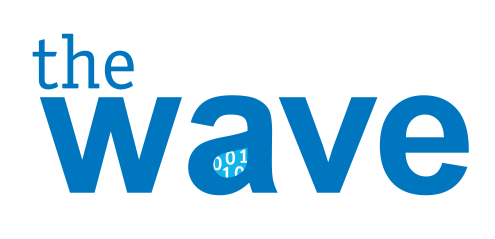 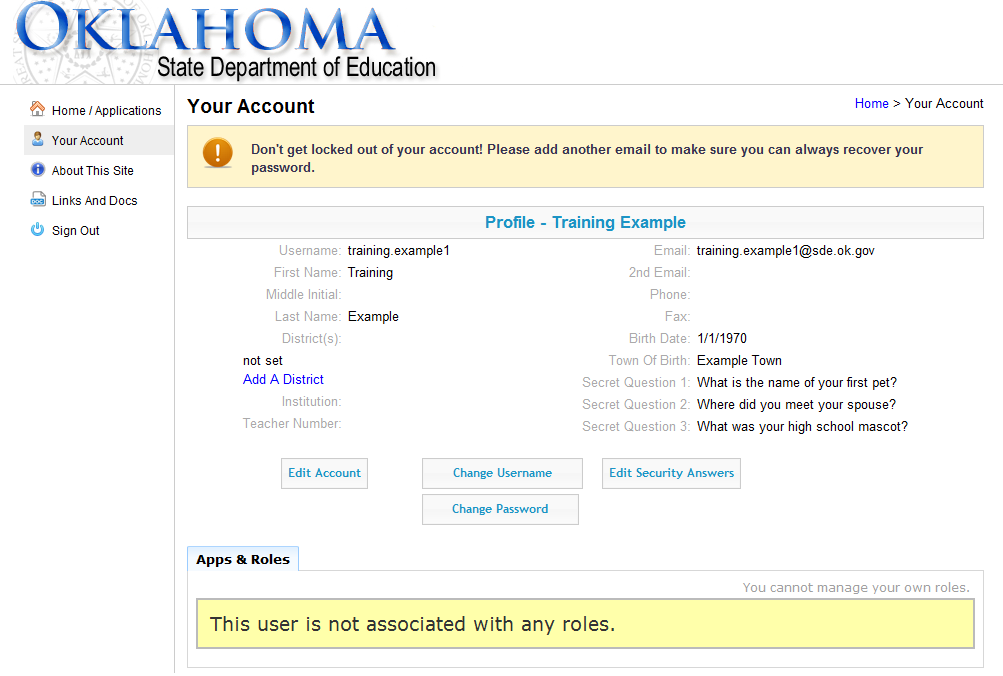 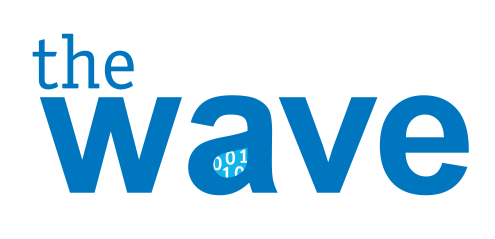 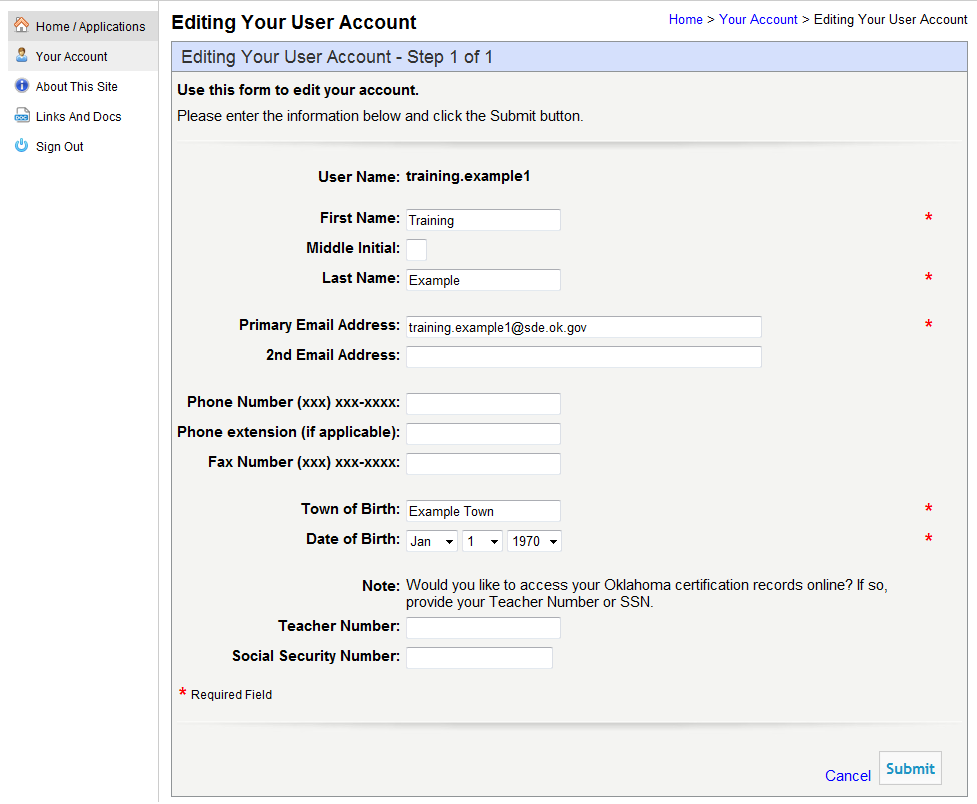 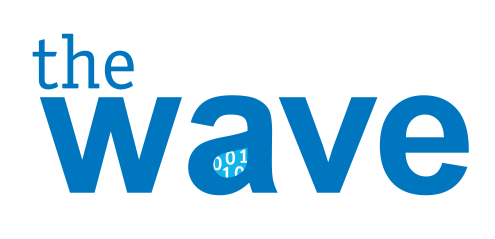 March 4th to March 31st
Goal 3 - Every “Participating” Teacher A Single Sign On Account with Certificate Number; associated with your district
 Inside of the SSO, a teacher has the option to select to “Add a District” to their account which will allow the Superintendent or District Logon Administrator the ability to assign roles (Battelle) to the account.  
 If you, as an Admin, can see the teacher in SSO they are associated and Goal 2 is complete.  If not they are not associated.
 Automated association is also taking place when the user logs in using the School Personnel report.
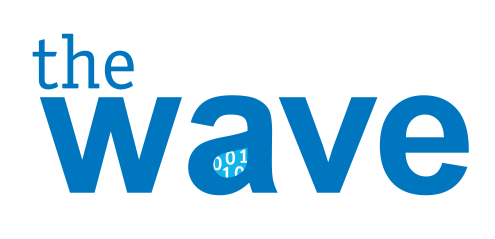 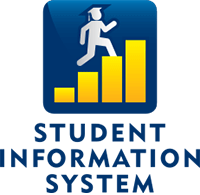 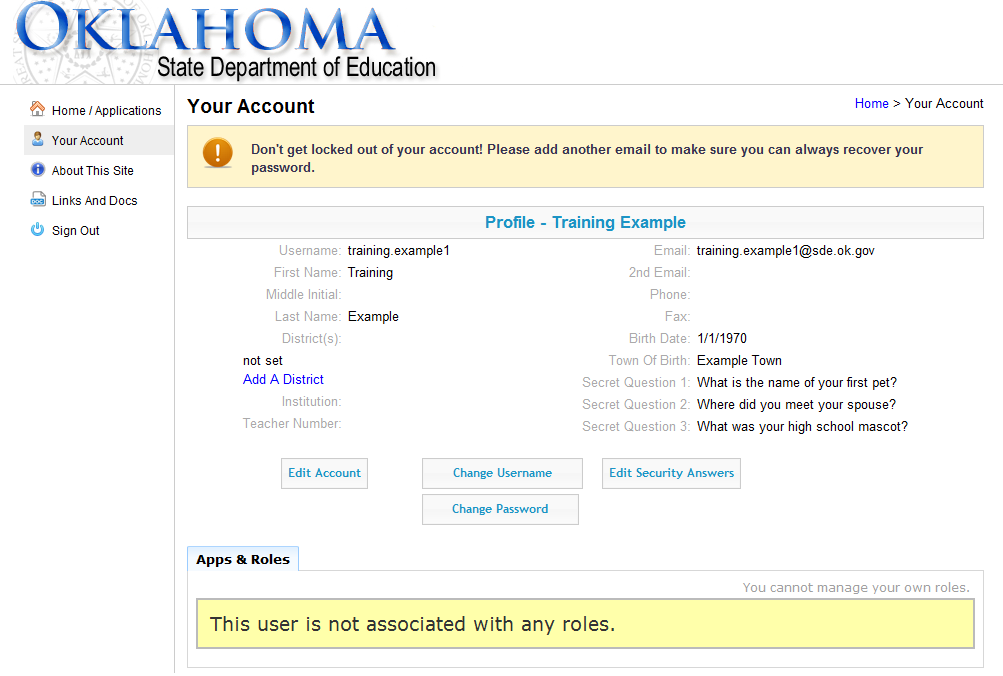 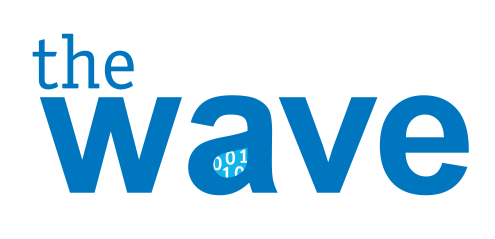 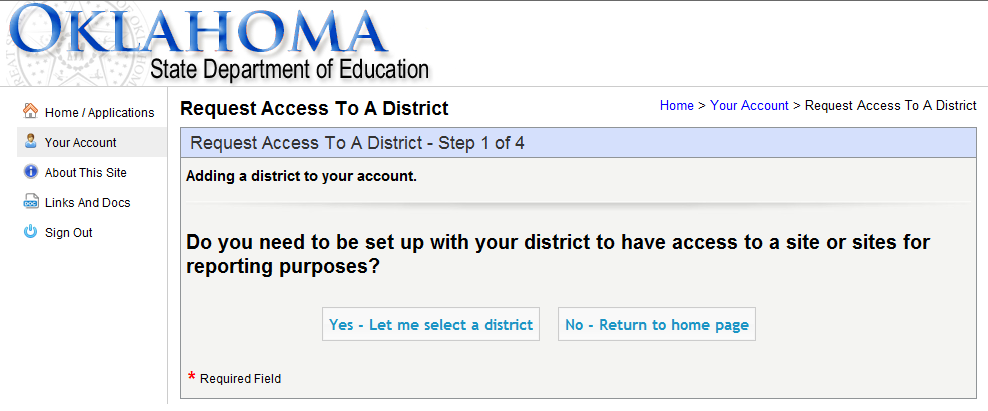 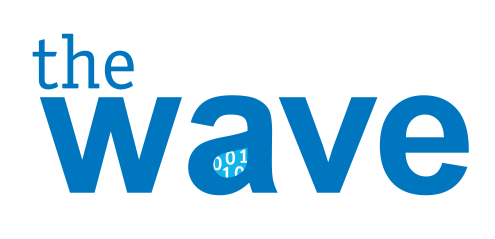 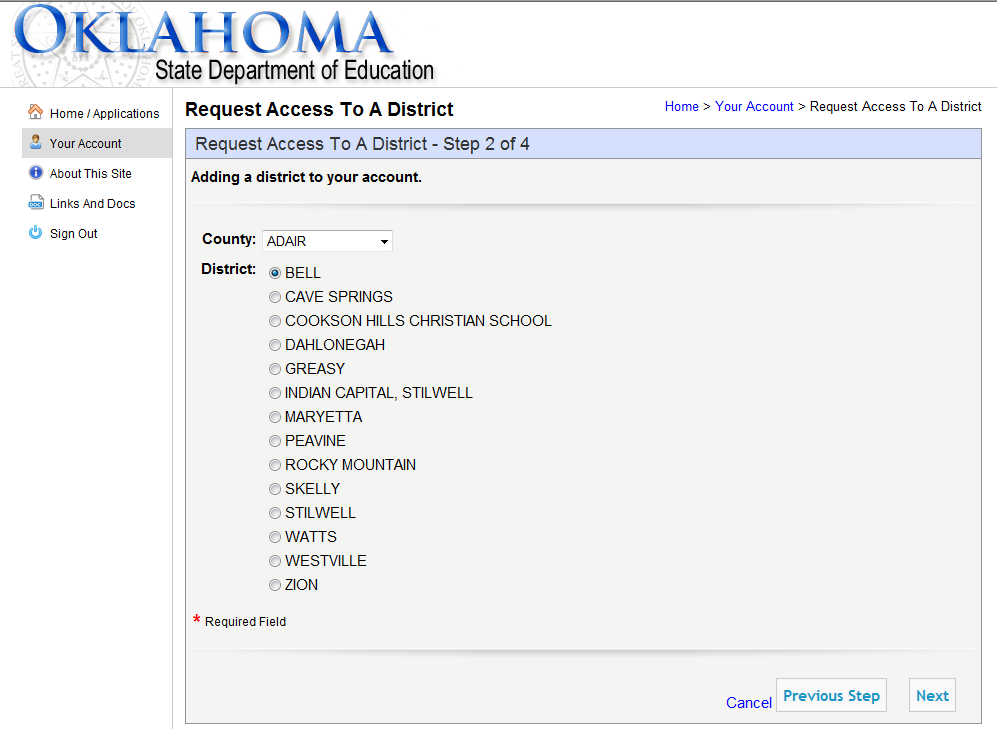 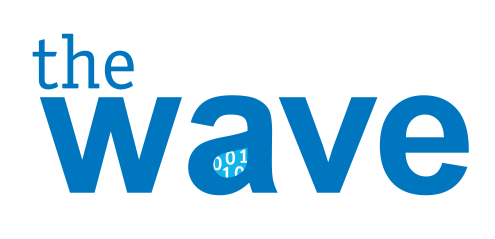 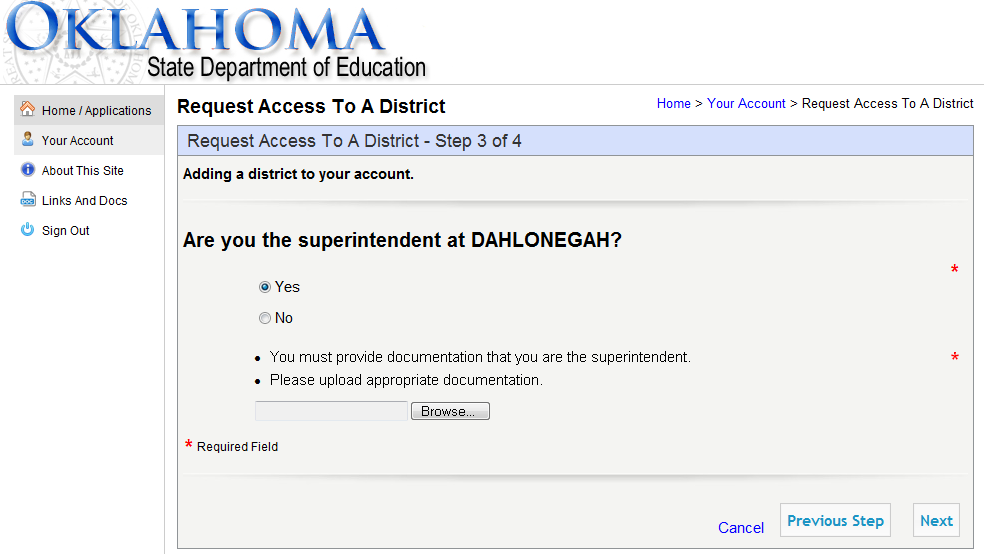 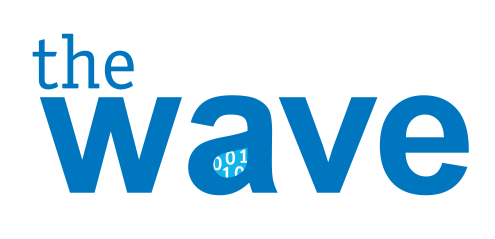 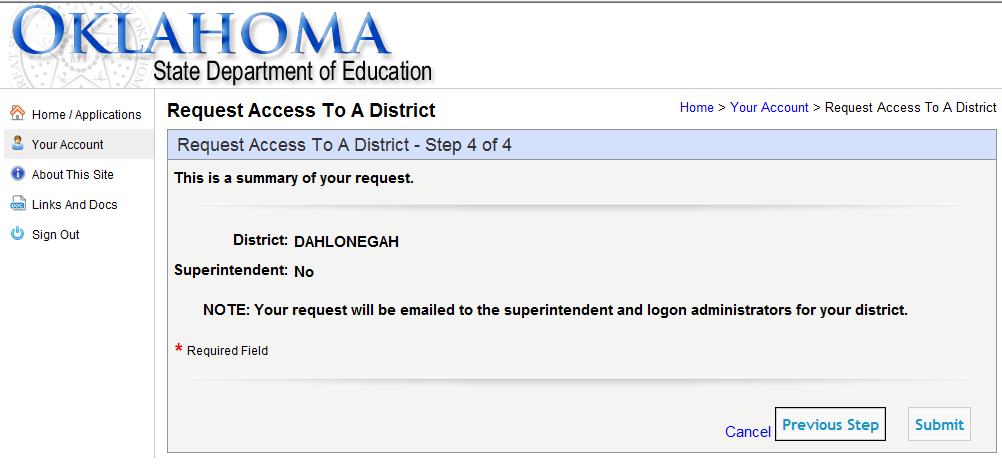 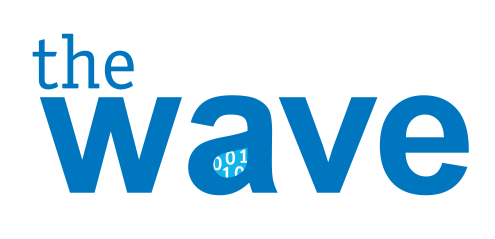 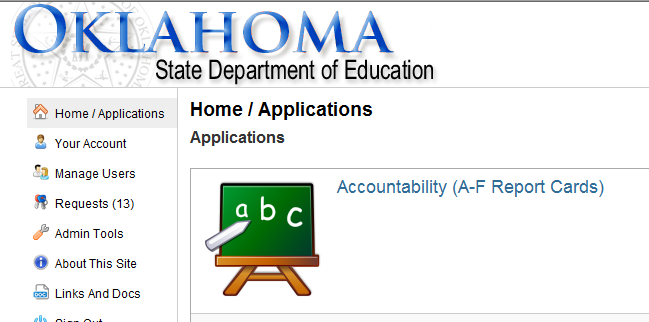 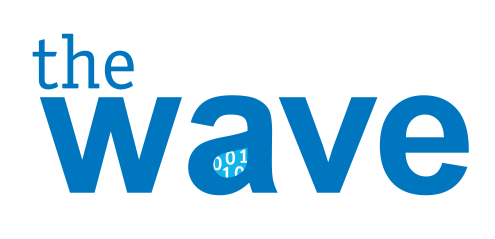 April TBD – June 13th
Goal 4 – Final Data Clean Up in the Battelle For Kids application April TBD – approximately April 15. 
 Goal 5 – Every “Participating” teacher a single sign on account with Certificate Number; associated with your district; and with the appropriate Battelle for Kids role assigned to their account.
 Goal 6 – Teachers Begin Roster Verification by logging into Single Sign On and clicking on the Battelle for Kids application.  (approximately April 15 to approximately May 31)
 Goal 7 – Principals/Administrators review and approve rosters in the Battelle for Kids application (completed by June 12)

 We will discuss the Battelle for Kids application shortly
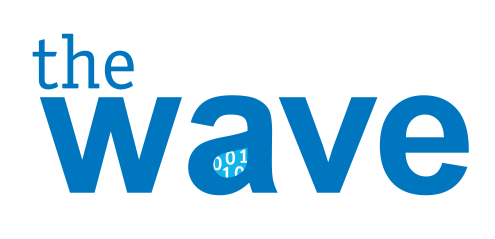 Participation
 TLE Steps for Success
 TLE Roster Verification Import Video
 http://vimeo.com/87904409
 Questions from Districts
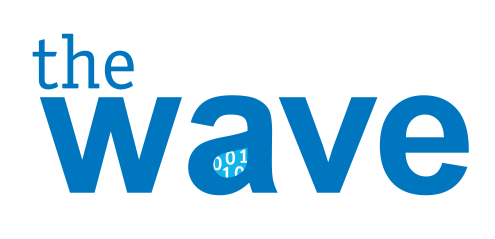 Participation
 TLE Steps for Success
 TLE Roster Verification Import Video
 http://vimeo.com/87904409
 Questions from Districts
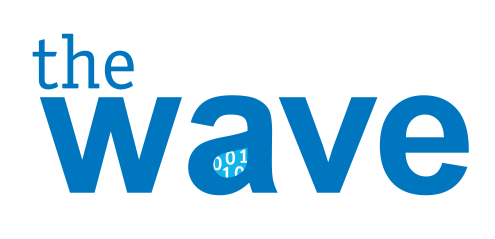 SDE Help Desk:  405-521-3301
Webinar – FAQ Session
TLE Roster Verification Import
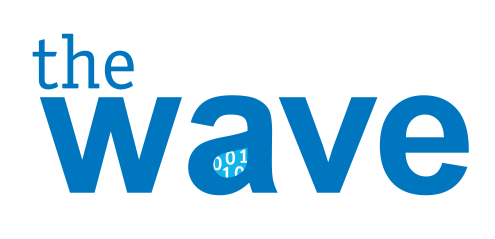